Escuela Normal de Educación Preescolar


Análisis del video .
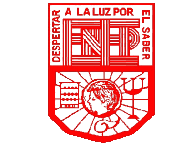 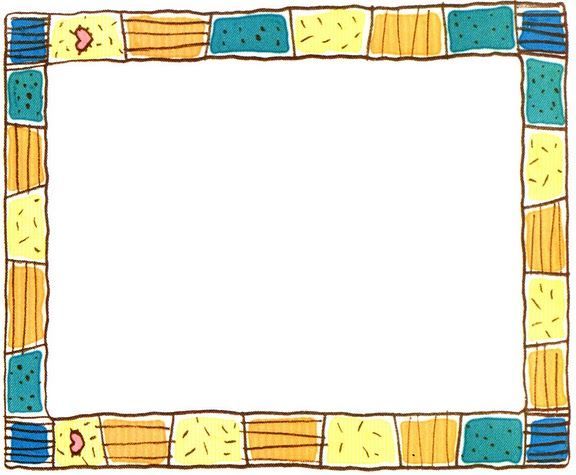 Todos somos iguales y contamos con los mismos derechos .
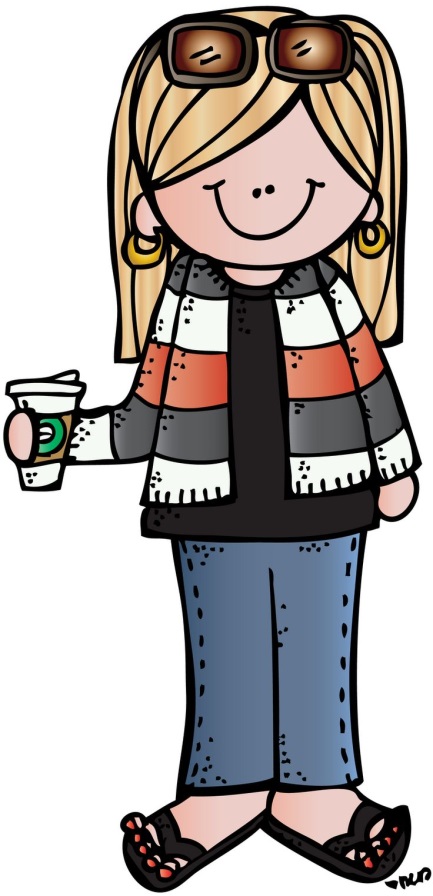 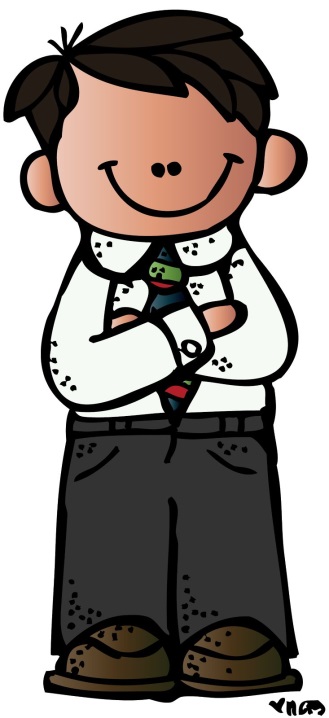 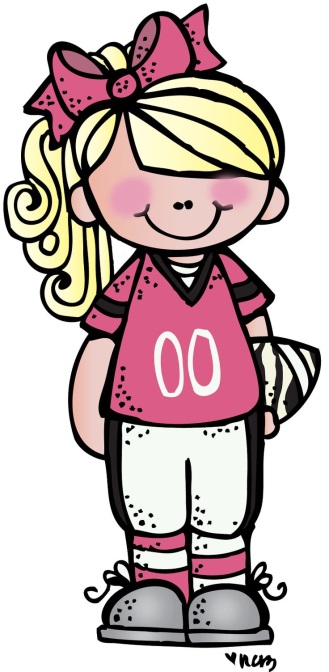 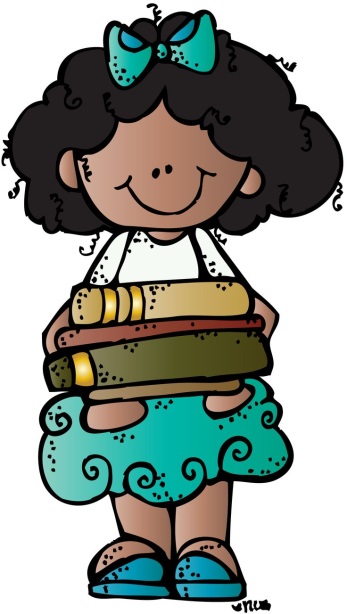 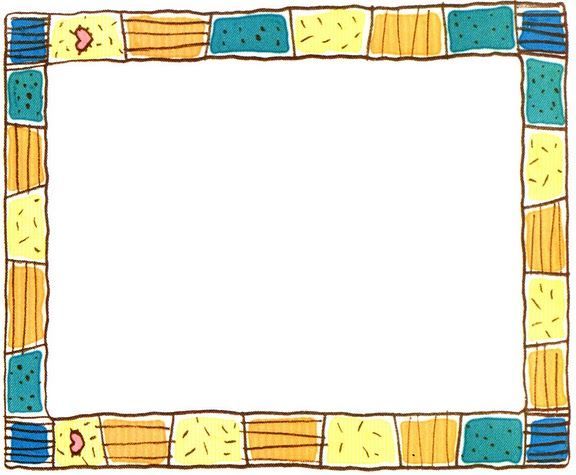 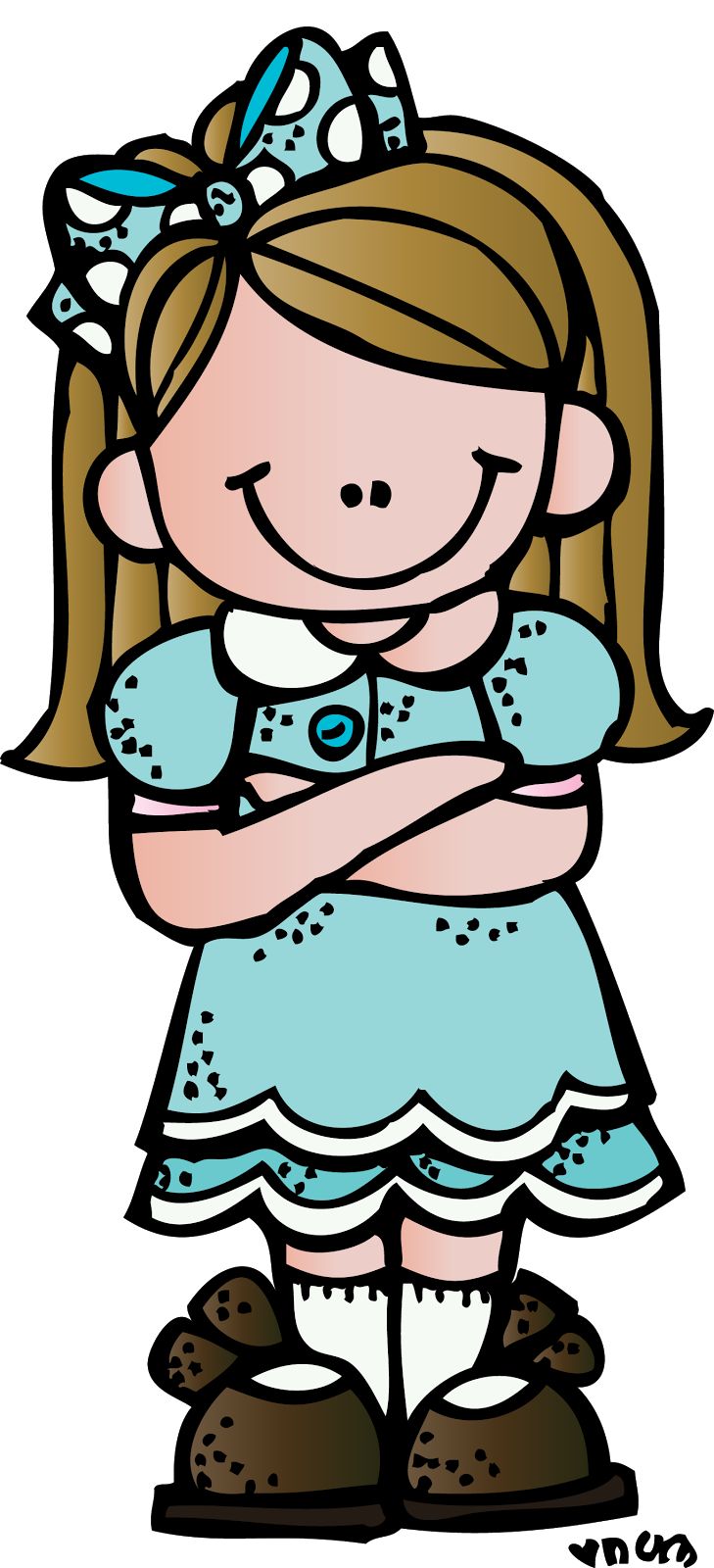